Economie 13.3 t/m 13.5
13.1 Internationale welvaartsverschillen
Nationaal inkomen per hoofd van de bevolking
Hoeveelheid schoon drinkwater per inwoner
Percentage analfabeten
Aantal artsen per 100.000 inwoners
Kindersterfte en levensverwachting
13.2 Kenmerken en gevolgen van onderontwikkeling
Laag inkomen per hoofd
Grote werkloosheid
Ondervoeding
Snelle bevolkingsgroei
Analfabetisme
Ongelijke inkomensverdeling
Slechte positie op de wereldmarkt en schuldenlast
Urbanisatie
Gebrekkige technische ontwikkeling en infrastructuur
Eenzijdige economische structuur(monocultuur)
Oorzaken van armoede
Externe oorzaken
Interne oorzaken
Oorzaken liggen bij het land zelf.
De oorzaken worden dan beïnvloed door buitenlandse invloeden.
Oorzaken van armoede
Externe oorzaken
Interne oorzaken
Oorzaken liggen bij het land zelf.Bijvoorbeeld: Er is een tekort aan natuurlijke hulpbronnen
De oorzaken worden dan beïnvloed door buitenlandse invloeden.Bijvoorbeeld: Protectie in de rijke landen
13.3 Interne oorzaken van armoede
Tekort aan natuurlijke hulpbronnen Bijvoorbeeld door droogte. Niet elk ontwikkelingsland heeft een tekort aan hulpbronnen. Kongo heeft ook goud, diamant, lood, tin, koper en aardolie
13.3 Interne oorzaken van armoede
Beperkte scholing en kennis

Door het ontbreken van verschillende zaken in er onvoldoende vakbekwaam personeel. Als iemand bijvoorbeeld een machine(kapitaal) moet besturen, dan moet je dat leren. Gebeurt dat niet heb je een lage arbeidsproductiviteit
13.3 Interne oorzaken van armoede
Gebrekkige infrastructuur

Havens, spoorwegen, goede wegen heb je nodig voor goed transport van voedsel.Is er geen geld, dan kunnen ze dit ook niet aanleggen.Een land als China helpt deze aanleggen ipv blind geld te pompen in landen. Eigen belang!!!
13.3 Interne oorzaken van armoede
Onvoldoende investeringen

Wil je groeien als land, dan moet je investeren.
13.3 Interne oorzaken van armoede
Snelle bevolkingsgroei

India 1 miljard inwoners

China geboortebeperking. Eén kind per gezin
13.3 Interne oorzaken van armoede
Natuurrampen

Arme landen hebben
het geld niet om zich
hier tegen te wapenen

Foto: Deltaplan na 1953
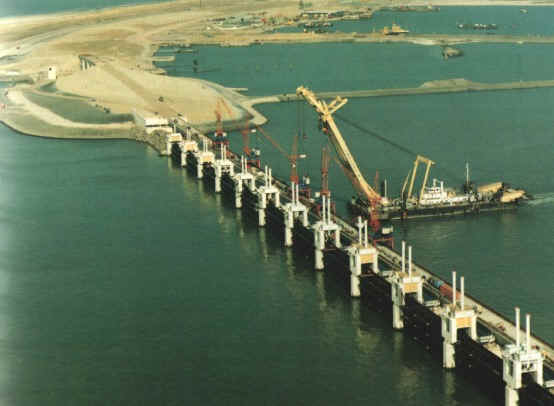 13.3 Interne oorzaken van armoede
Politieke instabiliteit en burgeroorlogen

Wanneer er onvrede is komen er sneller protesten. Die onvrede komt er als je honger hebt en geen werk. Sommige landen hebben daarom snelle machtswisselingen.Hierdoor zijn ze ook niet betrouwbaar voor de rijke landen
13.3 Interne oorzaken van armoede
Tekort aan natuurlijke hulpbronnen
Beperkte scholing en kennis
Gebrekkige infrastructuur
Onvoldoende investeringen
Snelle bevolkingsgroei
Natuurrampen
Politieke instabiliteit en burgeroorlogen
Vicieuze-cirkel theorie
Stel je voor: Een land produceert te weinig voedsel                                                                  Voedsel importeren                                                         met eigen nat. InkomenProductie voedsel blijft laag                                                   Minder geld voor machines
Vicieuze-cirkel theorie
Oftewel:Laag inkomen                                                                              Weinig bestedingen
Geringe uitbreiding en productie                                                                    Minder investeringen
13.4 Externe oorzaken van armoede
Protectie door rijke landen

Door bescherming eigen bedrijven stellen ze de grenzen niet open. (douanerechten of contingenten)Er wordt door organisaties als de VN(verenigde naties) alles aan gedaan om dat voorkomen
13.4 Externe oorzaken van armoede
Ongunstige ontwikkeling ruilvoetIn de rijke landen stijgen de prijzen sneller. Dus de prijzen die je importeert stijgen harder dan wat je exporteert. De verhouding heet ruilvoet en in bovenstaand voorbeeld ruilvoetveslechteringRuilvoet= prijspeil exportgoederen                    prijspeil importgoederenStijgt de export qua prijzen meer heet het ruivoetverbetering
13.4 Externe oorzaken van armoede
Internationale schuldverplichtingen

Er wordt meer geïmporteerd dan geëxporteerd. Hierdoor ontstaan tekorten. Dit geld lenen ze van diezelfde landen en op die manier hebben ze hoge schulden.Zie voorbeeld bladzijde 183
13.5 Ontwikkelingssamenwerking
Noodhulp: De rijkere helpen de armere bij rampen
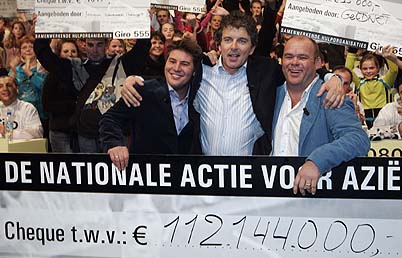 13.5 Ontwikkelingssamenwerking
Financiele en technische hulp.Gebonden hulp: Er zitten voorwaarden aan de hulp die geboden is(zie China)

Ongebonden hulp: Landen mogen zelf kijken waar ze het aan uit geven
13.5 Ontwikkelingssamenwerking
Schuldsaneringen en zachte leningen

Uitstel van betalingen en rente heet schuldsanering
Zachte leningen hebben een lange looptijd
13.5 Ontwikkelingssamenwerking
Bevorderen vrije wereldhandel
Afschaffen douanerechten.WTO probeert dit wereldwijd te bereiken.World Trade Organazation
13.5 Ontwikkelingssamenwerking
HandelsovereenkomstenBijvoorbeeld EU met ACS landenA: AfrikaC: Caraibisch gebiedS: Gebied in de Stille Oceaan
13.5 Ontwikkelingssamenwerking
Voorlichting door deskundigenNederlandse landbouwdeskundigen leren boeren in Zuid-Amerika hoe ze hun productiemethoden kunnen verbeteren.Waarom zouden we artsen bijvoorbeeld naar Afrika sturen?
13.5 Ontwikkelingssamenwerking
Bevorderen buitenlandse investeringenOverheid kan subsidie geven aan bedrijven om te investeren in het buitenland.
VN Millennium Development Goals
In 2015: Zie tekstboek blz 184
1. op basis van voorlopige cijfers van 2010 nu al te zijn gehaald. De halvering van mensen met honger is echter nog niet in zicht
2. aanzienlijke vooruitgang3. aanzienlijke vooruitgang4. Is nog achterstand op5. Gaat beter dan verwacht. Is al een tijdje gehalveerd.6. aanzienlijke vooruitgang7. behaald in 2010. Alleen sanitaire voorzieningen is nog slecht